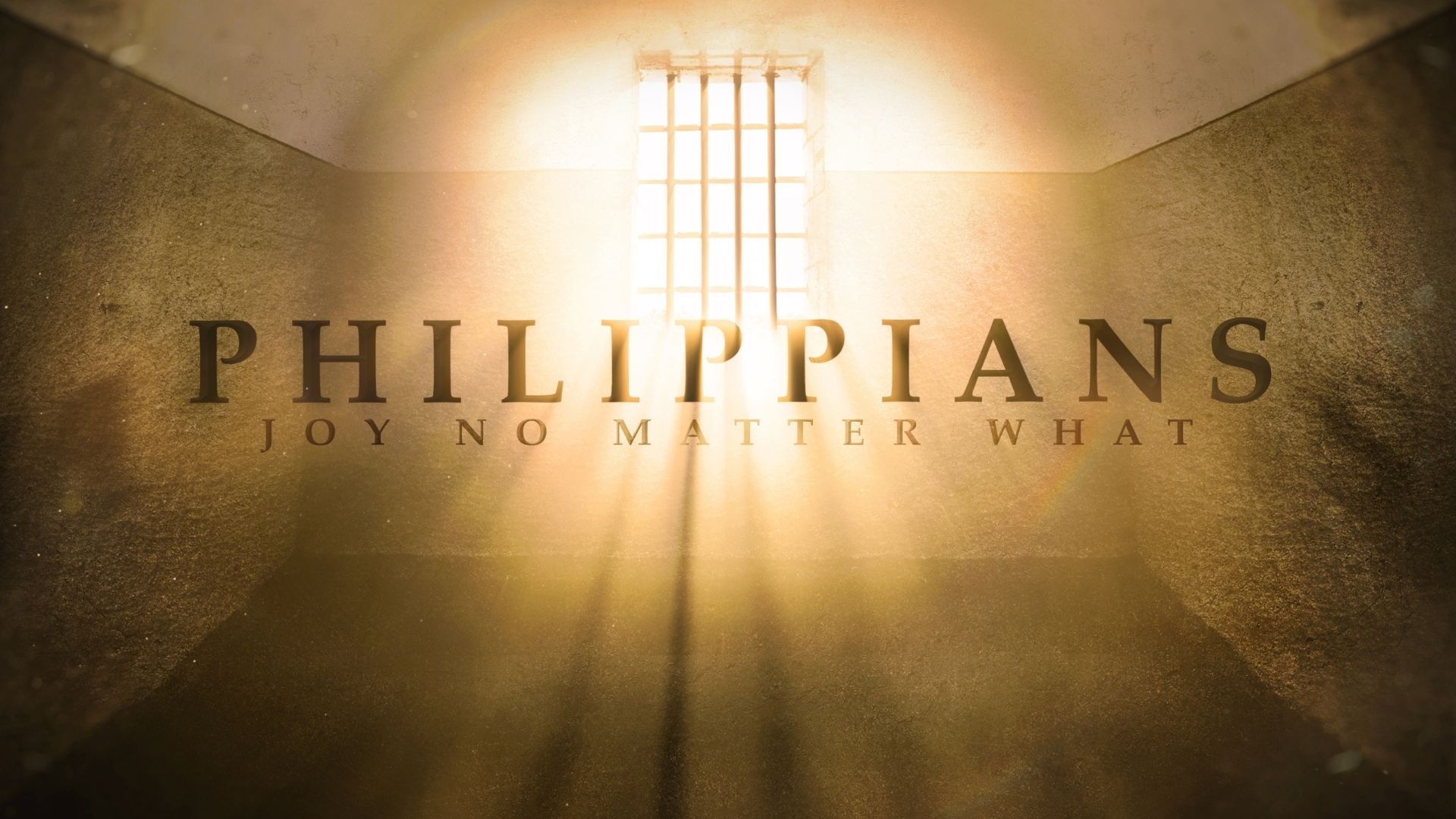 1 Paul and Timothy, servants of Christ Jesus: To all the saints in Christ Jesus who are in Philippi, including the overseers and deacons. 2 Grace to you and peace from God our Father and the Lord Jesus Christ.
Philippians 1:31-2 CSB
3 I give thanks to my God for every remembrance of you, 4 always praying with joy for all of you in my every prayer, 5 because of your partnership in the gospel from the first day until now. 6 I am sure of this, that he who started a good work in you will carry it on to completion until the day of Christ Jesus.
Philippians 1:3-6 CSB
7 Indeed, it is right for me to think this way about all of you, because I have you in my heart, and you are all partners with me in grace, both in my imprisonment and in the defence and confirmation of the gospel. 8 For God is my witness, how deeply I miss all of you with the affection of Christ Jesus. 9 And I pray this: that your love will keep on growing in knowledge and every kind of discernment, 10 so that you may approve the things that are superior and may be pure and blameless in the day of Christ, 11 filled with the fruit of righteousness that comes through Jesus Christ to the glory and praise of God.
Philippians 1:7-11 CSB
12 Now I want you to know, brothers and sisters, that what has happened to me has actually advanced the gospel, 13 so that it has become known throughout the whole imperial guard, and to everyone else, that my imprisonment is because I am in Christ. 14 Most of the brothers have gained confidence in the Lord from my imprisonment and dare even more to speak the word fearlessly. 
Philippians 1:12-14 CSB
15 To be sure, some preach Christ out of envy and rivalry, but others out of good will. 16 These preach out of love, knowing that I am appointed for the defence of the gospel; 17 the others proclaim Christ out of selfish ambition, not sincerely, thinking that they will cause me trouble in my imprisonment.
Philippians 1:15-17 CSB
18 What does it matter? Only that in every way, whether from false motives or true, Christ is proclaimed, and in this I rejoice. Yes, and I will continue to rejoice 19 because I know this will lead to my salvation through your prayers and help from the Spirit of Jesus Christ. 20 My eager expectation and hope is that I will not be ashamed about anything, but that now as always, with all courage, Christ will be highly honoured in my body, whether by life or by death.
Philippians 1:18-20 CSB
21 For me, to live is Christ and to die is gain. 22 Now if I live on in the flesh, this means fruitful work for me; and I don’t know which one I should choose. 23 I am torn between the two. I long to depart and be with Christ—which is far better— 24 but to remain in the flesh is more necessary for your sake. 25 Since I am persuaded of this, I know that I will remain and continue with all of you for your progress and joy in the faith, 26 so that, because of my coming to you again, your boasting in Christ Jesus may abound.
Philippians 1:21-26 CSB
27 Just one thing: As citizens of heaven, live your life worthy of the gospel of Christ. Then, whether I come and see you or am absent, I will hear about you that you are standing firm in one spirit, in one accord, contending together for the faith of the gospel, 28 not being frightened in any way by your opponents. This is a sign of destruction for them, but of your salvation—and this is from God. 29 For it has been granted to you on Christ’s behalf not only to believe in him, but also to suffer for him, 30 since you are engaged in the same struggle that you saw I had and now hear that I have.
Philippians 1:27-30 CSB
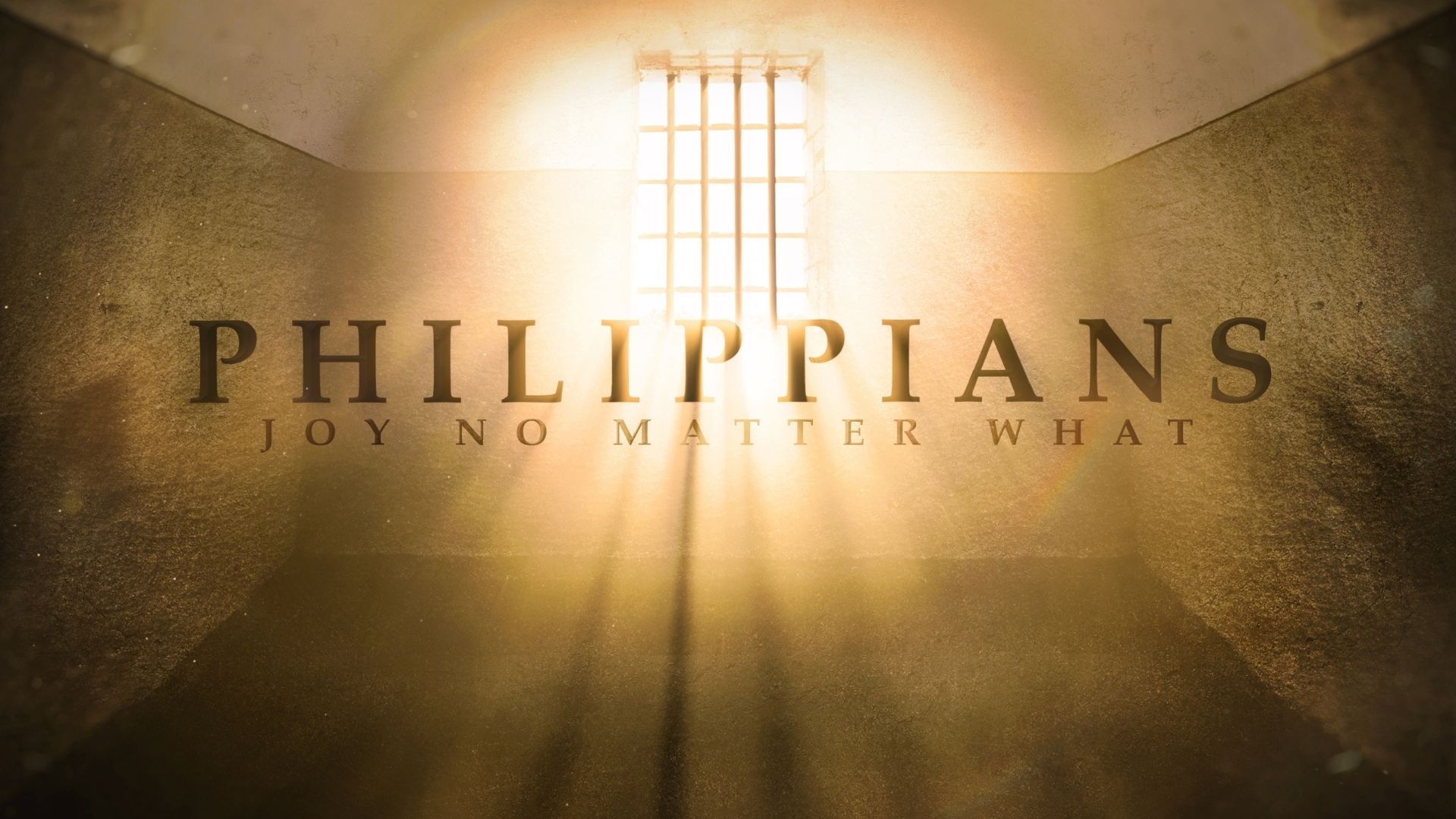 3 I give thanks to my God for every remembrance of you, 4 always praying with joy for all of you in my every prayer, 5 because of your partnership in the gospel from the first day until now. 6 I am sure of this, that he who started a good work in you will carry it on to completion until the day of Christ Jesus.
Philippians 1:3-6 CSB
JOY NO MATTER WHAT

Paul’s Priority in his labour: Gospel Advance
3-5 I give thanks because of your partnership in the gospel 

7  you are partners with me in the defence and confirmation of the gospel.

12 what has happened to me has actually advanced the gospel

14 brothers have gained confidence from my imprisonment and dare even more to speak the word 

18 What does it matter? Christ is proclaimed, and in this I rejoice

22 if I live on this means fruitful work for me…25 Since I am persuaded of this, I know that I will remain… for your progress and joy in the faith,

27 live your life worthy of the gospel of Christ…contending together for the faith of the gospel
JOY NO MATTER WHAT
Paul’s Priority in his labour: Gospel Advance
JOY NO MATTER WHAT
PRIORITY in his labour: Gospel Advance
PERSPECTIVE on his life
3 I give thanks to my God for …you, 4 always praying with joy ….

6 I am sure of this, that he who started a good work in you will carry it on to completion until the day of Christ Jesus.

17 the others proclaim Christ out of selfish ambition…thinking that they will cause me trouble in my imprisonment. 18 What does it matter? Only that in every way, whether from false motives or true, Christ is proclaimed, and in this I rejoice. Yes, and I will continue to rejoice 

20 My eager expectation and hope is that … Christ will be highly honoured in my body, whether by life or by death.

21 For me, to live is Christ and to die is gain. 22 Now if I live on in the flesh, this means fruitful work for me…I will remain and continue with all of you for your progress and joy in the faith
12 Now I want you to know, brothers and sisters, that what has happened to me has actually advanced the gospel, 13 so that it has become known throughout the whole imperial guard, and to everyone else, that my imprisonment is because I am in Christ. 14 Most of the brothers have gained confidence in the Lord from my imprisonment and dare even more to speak the word fearlessly. 
Philippians 1:12-14 CSB
JOY NO MATTER WHAT

PRIORITY in his labour: Gospel Advance
PERSPECTIVE on his life: Eternal fruit
 Focus on what really matters
16 Therefore we do not lose heart. Though outwardly we are wasting away, yet inwardly we are being renewed day by day.  17 For our light and momentary troubles are achieving for us an eternal glory that far outweighs them all.  18 So we fix our eyes not on what is seen, but on what is unseen, since what is seen is temporary, but what is unseen is eternal.
2 Corinthians 4:16-18 NIV
JOY NO MATTER WHAT

PRIORITY in his labour: Gospel Advance
PERSPECTIVE on his life: Eternal fruit
 Focus on what really matters
 Stop asking why?
 Start asking what?
33 “I have told you these things, so that in me you may have peace. In this world you will have trouble. But take heart! I have overcome the world.”
John 16:33 NIV
JOY NO MATTER WHAT

PRIORITY in his labour: Gospel Advance
PERSPECTIVE on his life: Eternal fruit
 Focus on what really matters
 Stop asking why?
 Start asking what?
28 And we know that God causes all things to work together for good to those who love God, to those who are called according to His purpose.
Romans 8v28 NASB
JOY NO MATTER WHAT

PRIORITY in his labour: Gospel Advance
PERSPECTIVE on his life: Eternal fruit
 Focus on what really matters
 Stop asking why?
 Start asking what?
PASSION of his life: Jesus!
21 For me, to live is Christ and to die is gain. 22 Now if I live on in the flesh, this means fruitful work for me; and I don’t know which one I should choose. 23 I am torn between the two. I long to depart and be with Christ—which is far better— 24 but to remain in the flesh is more necessary for your sake. 25 Since I am persuaded of this, I know that I will remain and continue with all of you for your progress and joy in the faith, 26 so that, because of my coming to you again, your boasting in Christ Jesus may abound.
Philippians 1:21-26 CSB
JOY NO MATTER WHAT

PRIORITY in his labour: Gospel Advance
PERSPECTIVE on his life: Eternal fruit
 Focus on what really matters
 Stop asking why?
 Start asking what?
PASSION of his life: Jesus!
11 I don’t say this out of need, for I have learned to be content in whatever circumstances I find myself.
Philippians 4:11 CSB
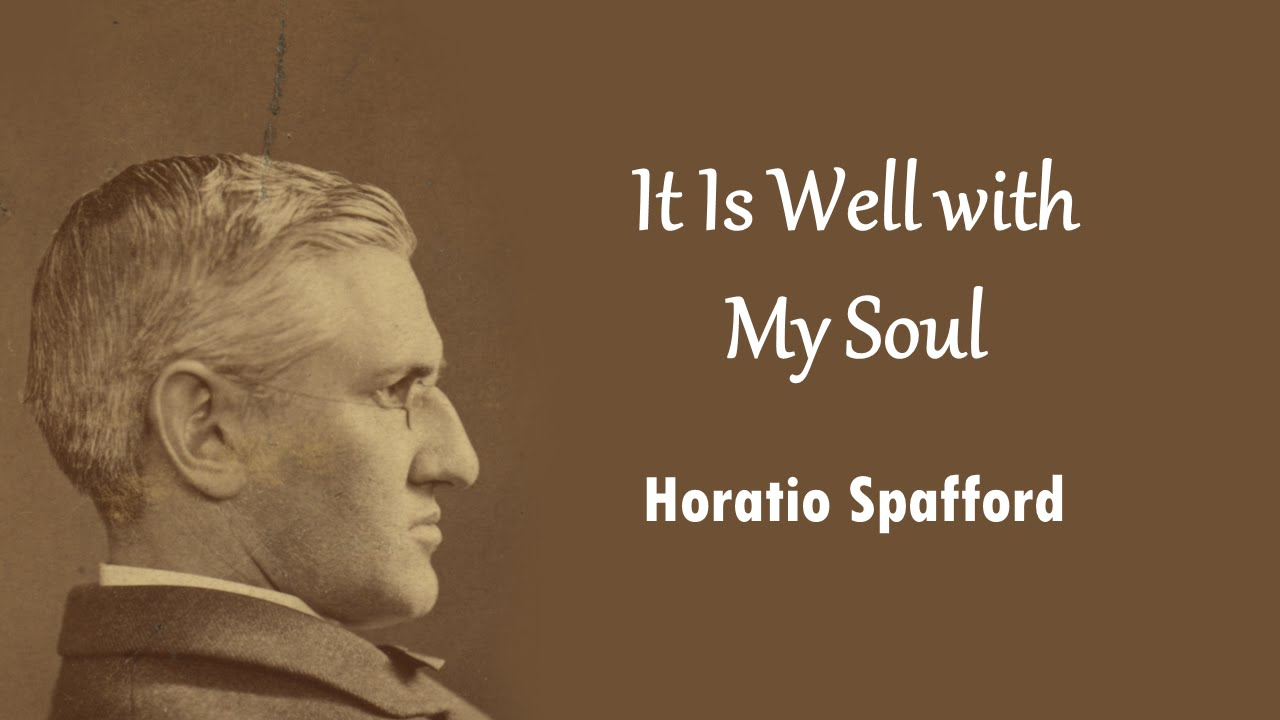 When peace like a river attendeth my wayWhen sorrows like sea billows rollWhatever my lot, Thou hast taught me to say
Though Satan should buffet, though trials should comeLet this blest assurance controlThat Christ (yes, He has) has regarded my helpless estateAnd has shed His own blood for my soul

My sin, oh the bliss of this glorious thought (a thought)My sin, not in part, but the whole (every bit, every bit, all of it)Is nailed to the cross, and I bear it no more (yes)Praise the Lord, praise the Lord, O my soul

And Lord, haste the day when my faith shall be sightThe clouds be rolled back as a scrollThe trump shall resound, and the Lord shall descendEven so, it is well with my soul
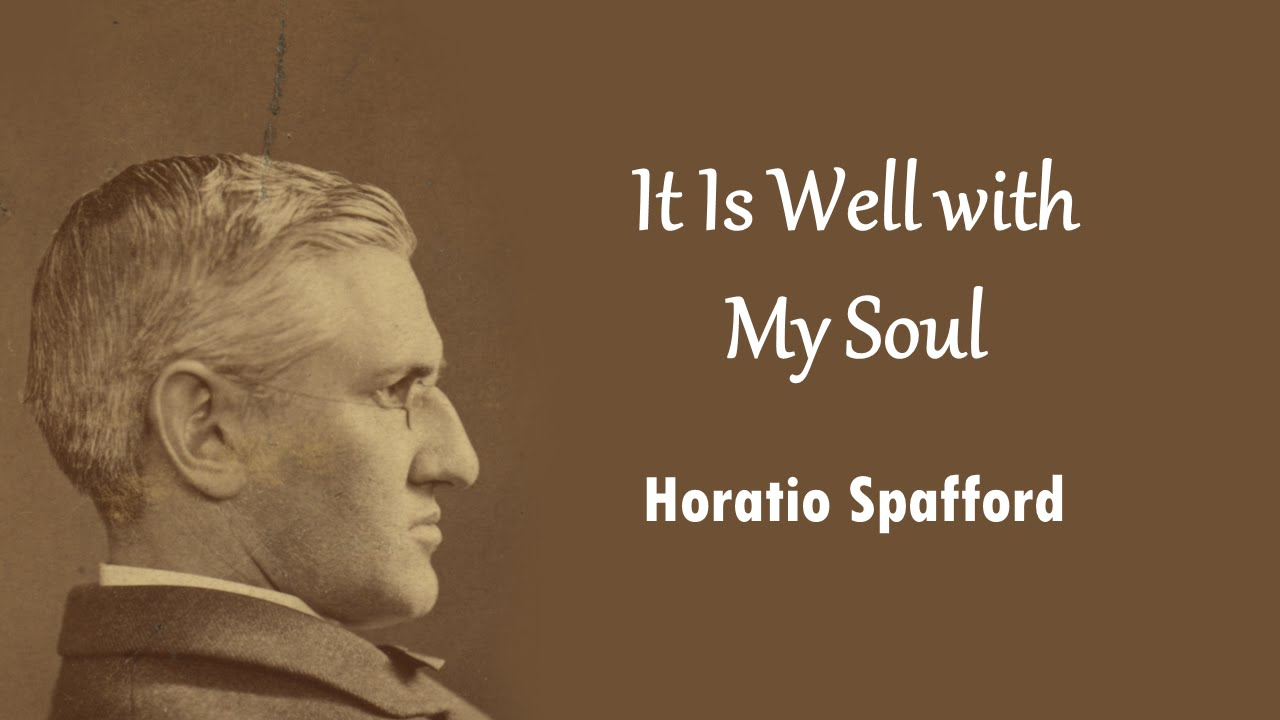 It is well (it is well)With my soul (with my soul)It is well, it is well with my soul